TÍTULO DE SU HISTORIA
1
Agregue su título

Escriba el título de su historia. Piense en formas de relacionar el eslogan de la campaña con el título. Por ejemplo:
Una historia sobre cómo la vacunación protege.
3
Agregue texto a su imagen

Una vez que pegue aquí las imágenes seleccionadas y las haya colocado en el lugar correcto. Haga doble click en el área de texto para editarlo en su historia. No cambie el tamaño de la fuente/letra para mantener la coherencia y pueda leerse.
2
Agregue sus imágenes

Vaya al banco de imágenes en las siguientes diapositivas y siga las instrucciones para copiar que estan ahi. Una vez que regrese a esta diapositiva, presione Comando + v ó Ctrl + V para pegar aquí la imagen dentro de las áreas punteadas.

Mueva su imagen para que encaje en las líneas punteadas. No aumente ni reduzca el tamaño de las imágenes para que puedan leerse una vez impresas.
4
Agregue su logotipo y sitio web 
Dirija a sus lectores al sitio web que tenga más información sobre la vacuna o un formulario de registro para vacunarse editando este cuadro de texto.
También siéntase libre de agregar un logotipo en la esquina inferior derecha yendo a Insertar→ Imagen. Arrastre y suelte la imagen del logotipo en la esquina inferior derecha y cambie su tamaño arrastrando la esquina interior/ hacia afuera con la tecla Mayúscula presionada para conservar las proporciones.
5
Exportar como archivo JPG usando el programa Google Slides:
Archivo → Descargar → imagen JPEG (diapositiva actual)
Use la imagen guardada en su foto de perfil de redes sociales
Exportar como archivo JPG utilizando el programa Powert Point (PPT):
Seleccione diapositiva. Archivo → guardar como → imagen JPEG
Agregue su sitio web aquí
Banco de imágenes
i
1/3
Selección de imagen
Piense en qué imágenes transmiten / ilustran la historia que le gustaría contar antes de seleccionar alguna.

Hay más imágenes en las siguientes diapositivas para elegir.
Piense en su historia y en lo que quiere expresar. Copie las imágenes necesarias desde aquí y colóquelas en su plantilla para que coincidan con la secuencia de su historia.
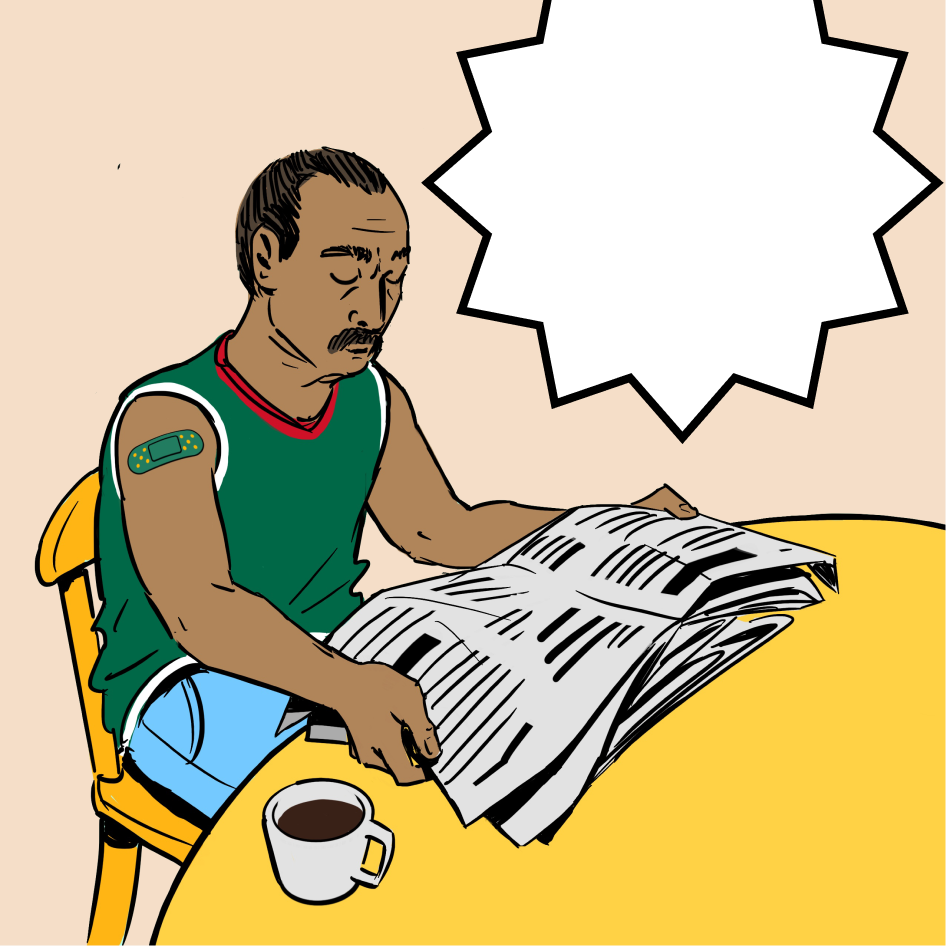 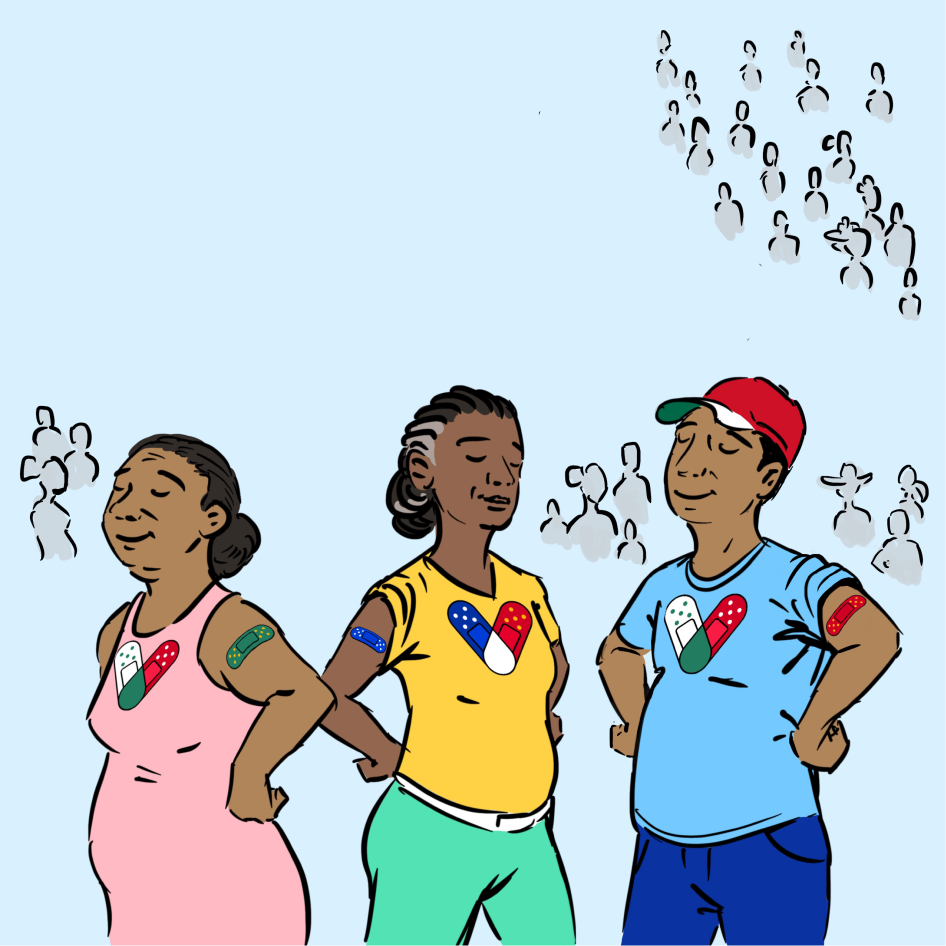 Escriba su texto aquí después de copiar la imagen a su plantilla
Escriba su texto aquí después de copiar la imagen a su plantilla
1
Copiar y pegar
Haga clic en la imagen que le gustaría colocar en su plantilla. Presione Comando + C o Ctrl + C para copiar la imagen.

No edite ningún texto ni elimine ninguna imagen de aquí. este es un banco de imágenes que debe permanecer como está para que lo usen otros.
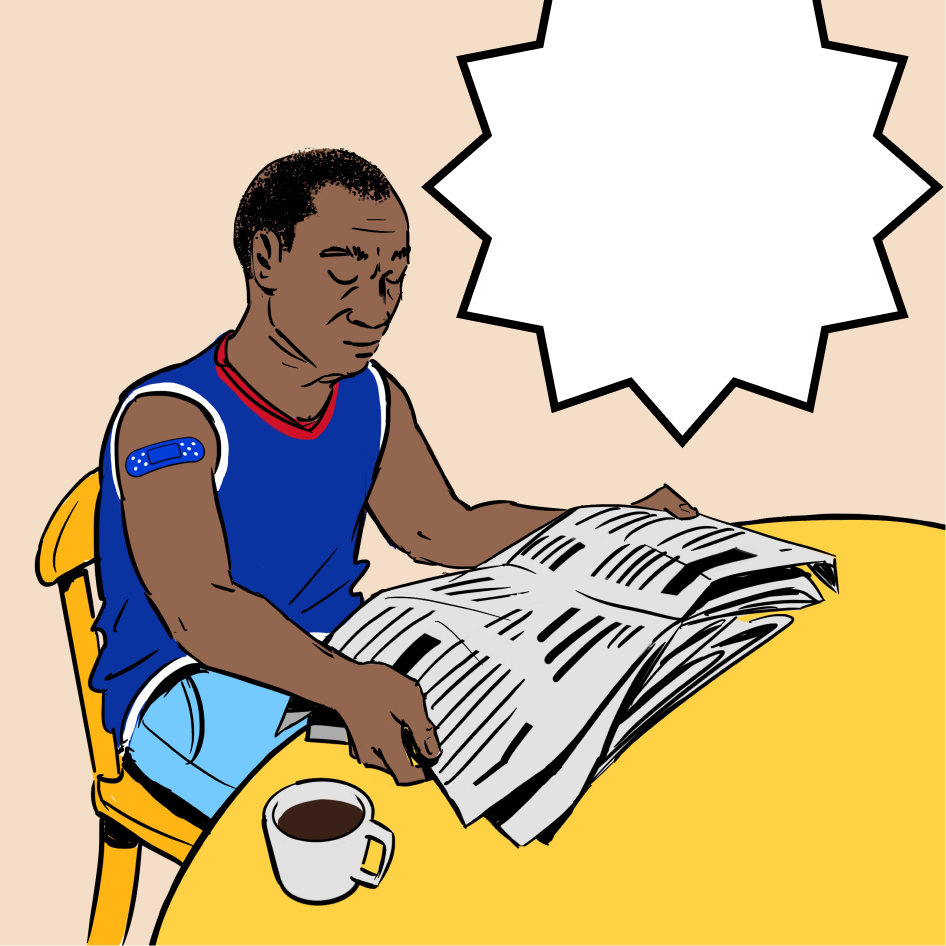 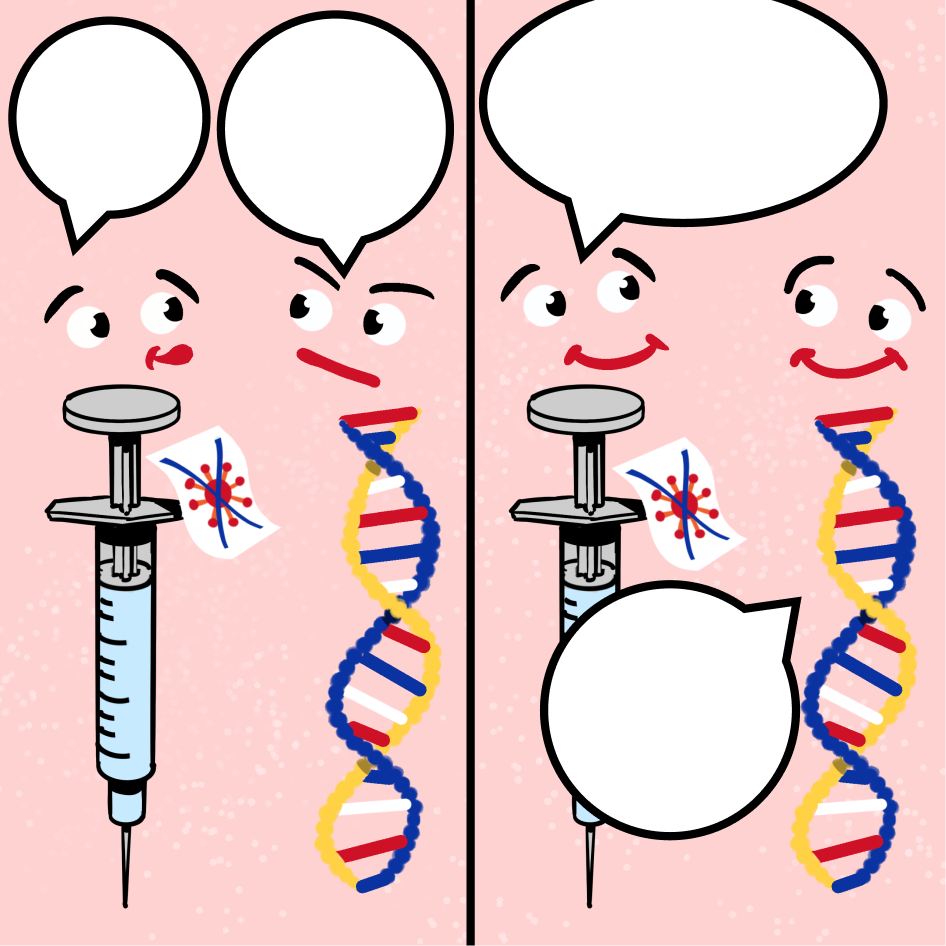 texto
texto
texto
Escriba su texto aquí después de copiar la imagen a su plantilla
Texto
Banco de imágenes
i
2/3
Selección de imagenPiense en qué imágenes transmiten / ilustran la historia que le gustaría contar antes de seleccionar alguna.
Hay más imágenes en las siguientes diapositivas para elegir.
Piense en su historia y en lo que quiere expresar. Copie las imágenes necesarias desde aquí y colóquelas en su plantilla para que coincidan con la secuencia de su historia.
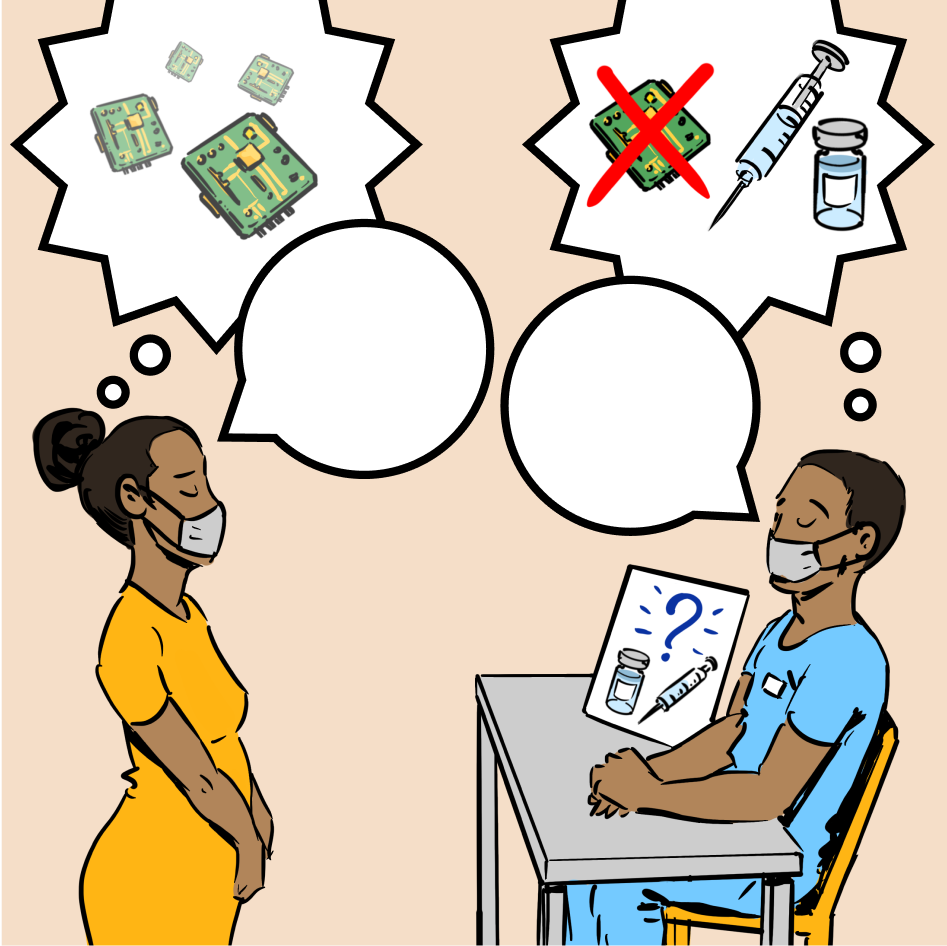 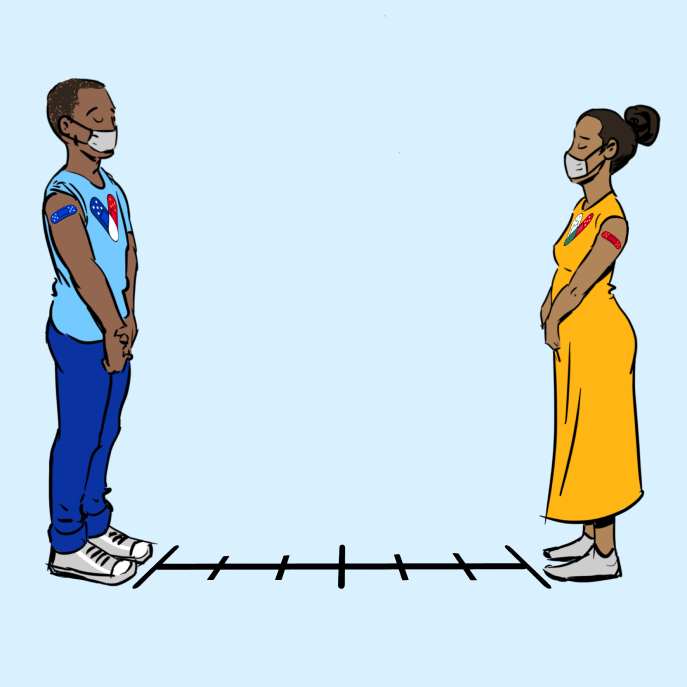 Escriba su texto aquí después de copiar la imagen a su plantilla
Texto
Texto
1
Copiar y pegar
Haga clic en la imagen que le gustaría colocar en su plantilla. Presione Comando + C ó Ctrl + C para copiar la imagen.

No edite ningún texto ni elimine ninguna imagen de aquí. este es un banco de imágenes que debe permanecer como está para que lo usen otros.
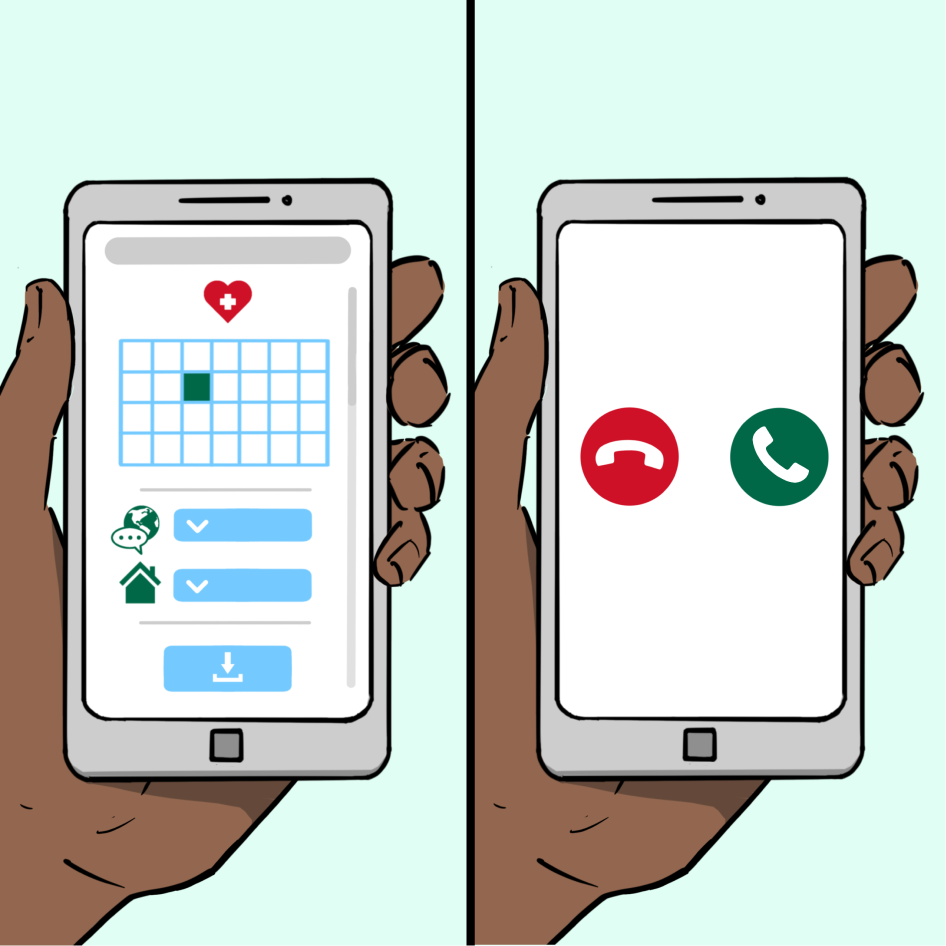 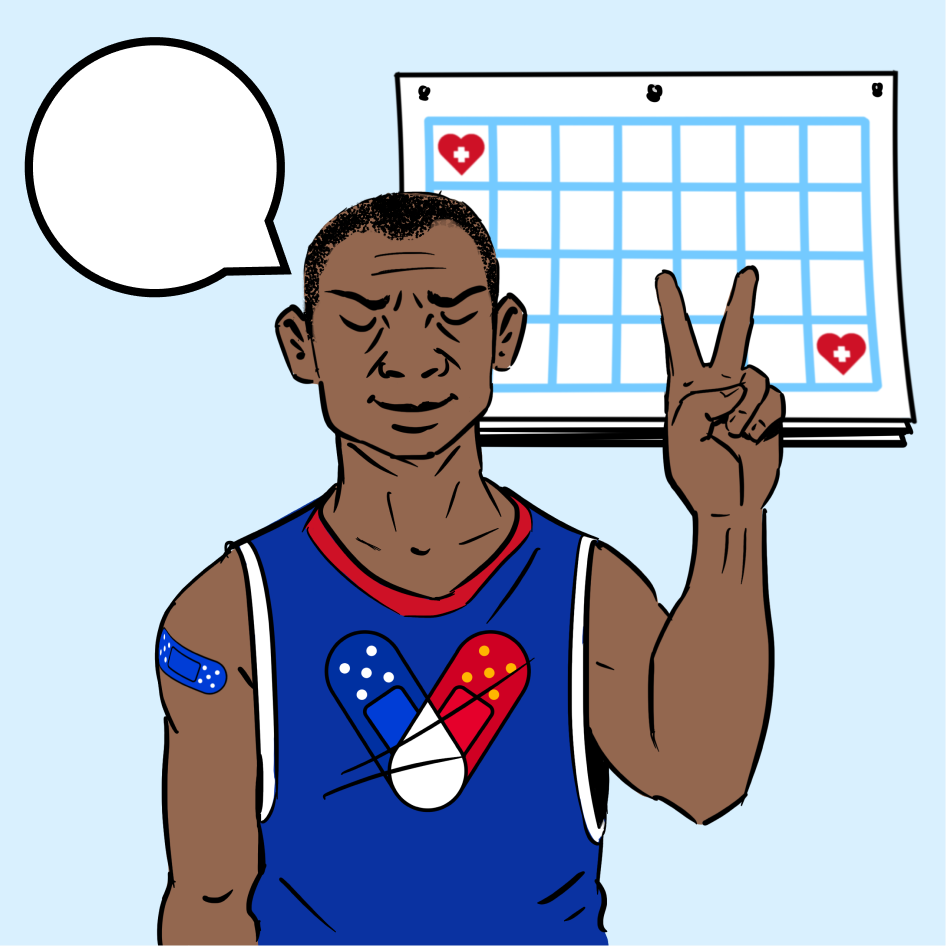 Escriba su texto aquí después de copiar la imagen a su plantilla
Escriba el texto aquí
Url Aqui
Texto que indica la identificación de la persona que llama o el número de teléfono
Banco de imágenes
i
3/3
Selección de imagen
Piense en qué imágenes transmiten / ilustran la historia que le gustaría contar antes de seleccionar alguna.

Hay más imágenes en las siguientes diapositivas para elegir
Piense en su historia y en lo que quiere expresar. Copie las imágenes necesarias desde aquí y colóquelas en su plantilla para que coincidan con la secuencia de su historia.
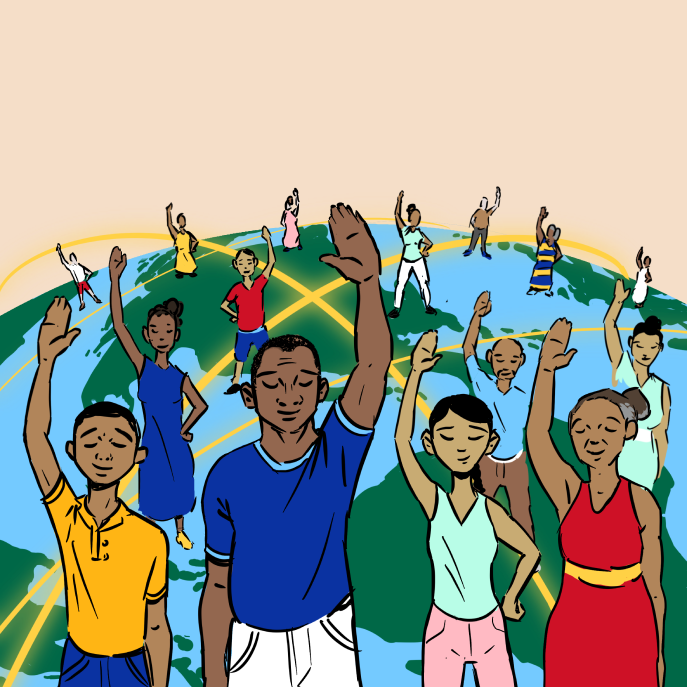 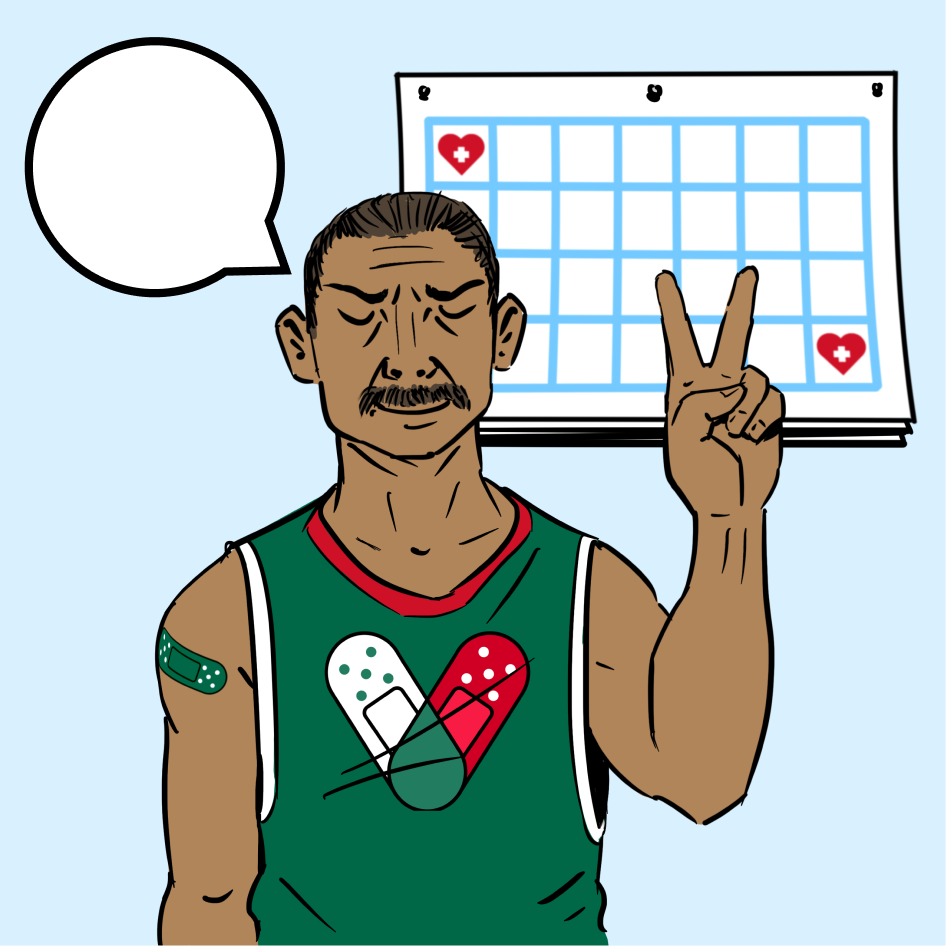 Escriba su texto aquí después de copiar la imagen a su plantilla
Escriba el texto aquí
1
Copiar y pegar
Haga clic en la imagen que le gustaría colocar en su plantilla. Presione Comando + C ó Ctrl + C para copiar la imagen.

No edite ningún texto ni elimine ninguna imagen de aquí. este es un banco de imágenes que debe permanecer como está para que lo usen otros.
EJEMPLO DE
FORMATO EN USO

EN LA SIGUIENTE DIAPOSITIVA
LA VACUNACIÓN ES
SEGURA Y EFICAZ
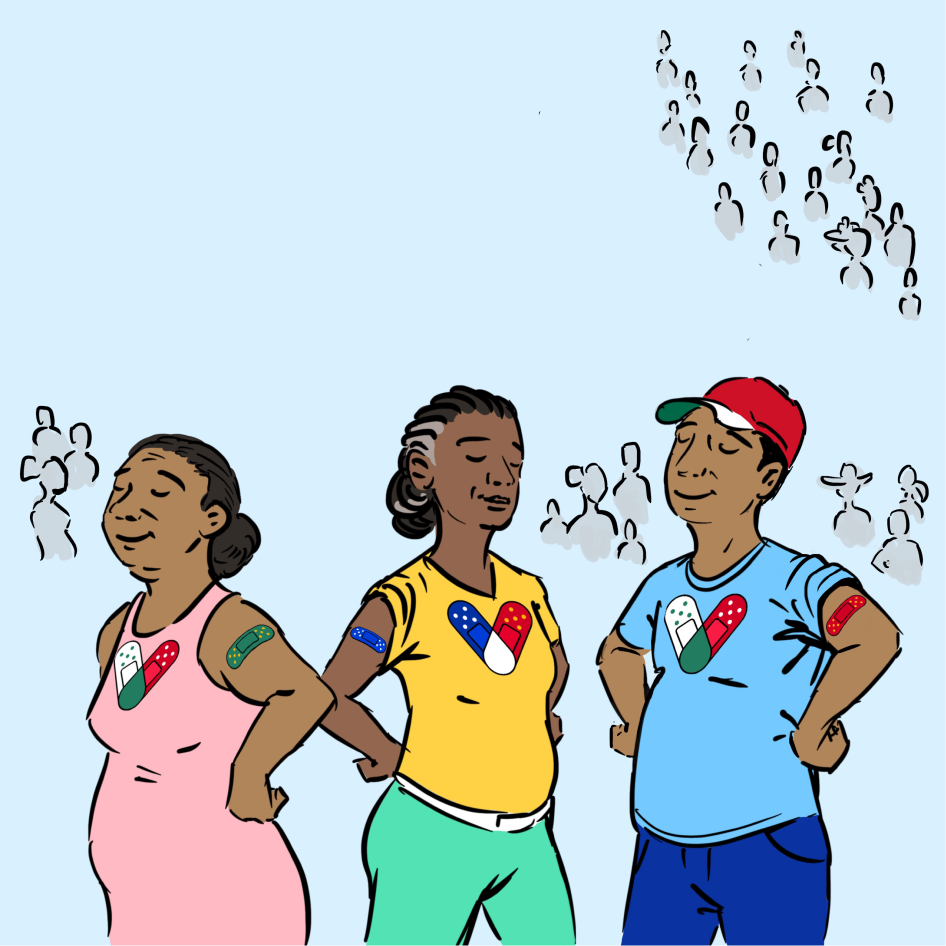 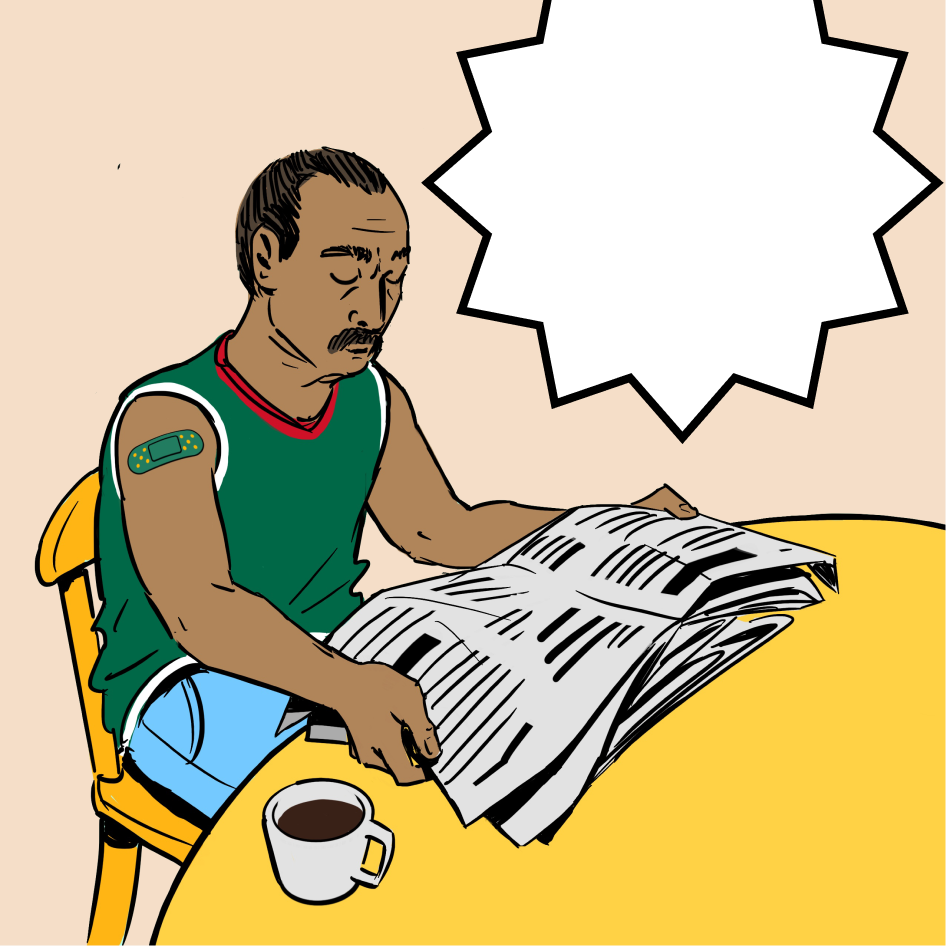 Los efectos secundarios tienden a ser leves y deben desaparecer en unos días.
La vacuna ya se probó en millones de personas y ha demostrado ser segura y eficaz.
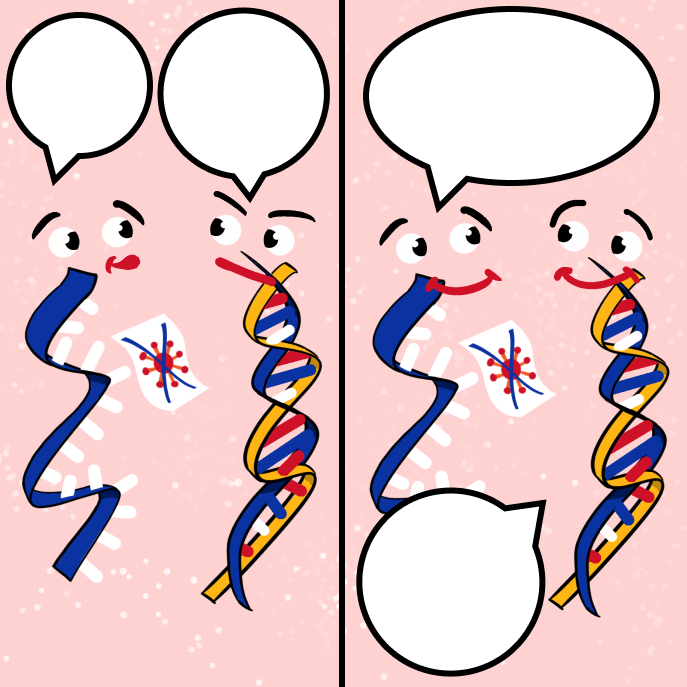 ¡Y yo soy ADN! ¿Estás aquí para cambiarme?
¡No! Solo vine a dar instrucciones sobre cómo luchar contra COVID-19 y luego me iré.
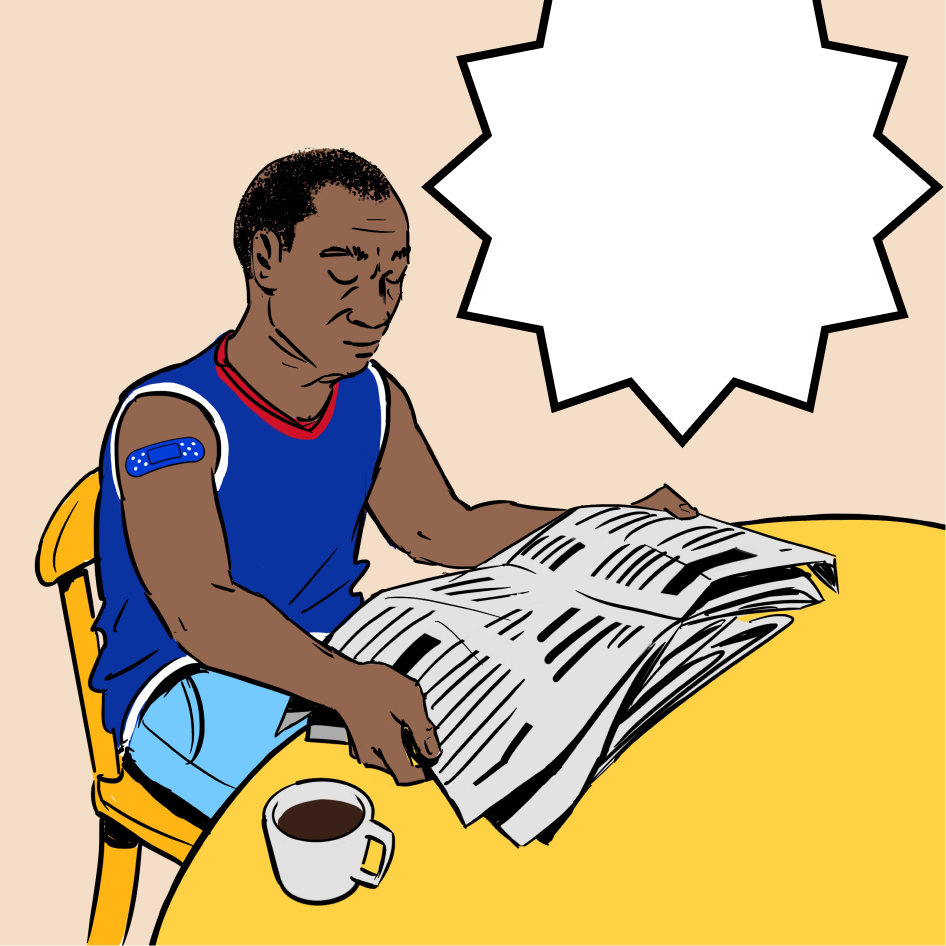 ¡Hola! soy MRNA
Cualquiera puede experimentar estos efectos secundarios sin importar el sexo o la raza.
Uf! ¡Genial! Puedes chatear con
el sistema inmunológico
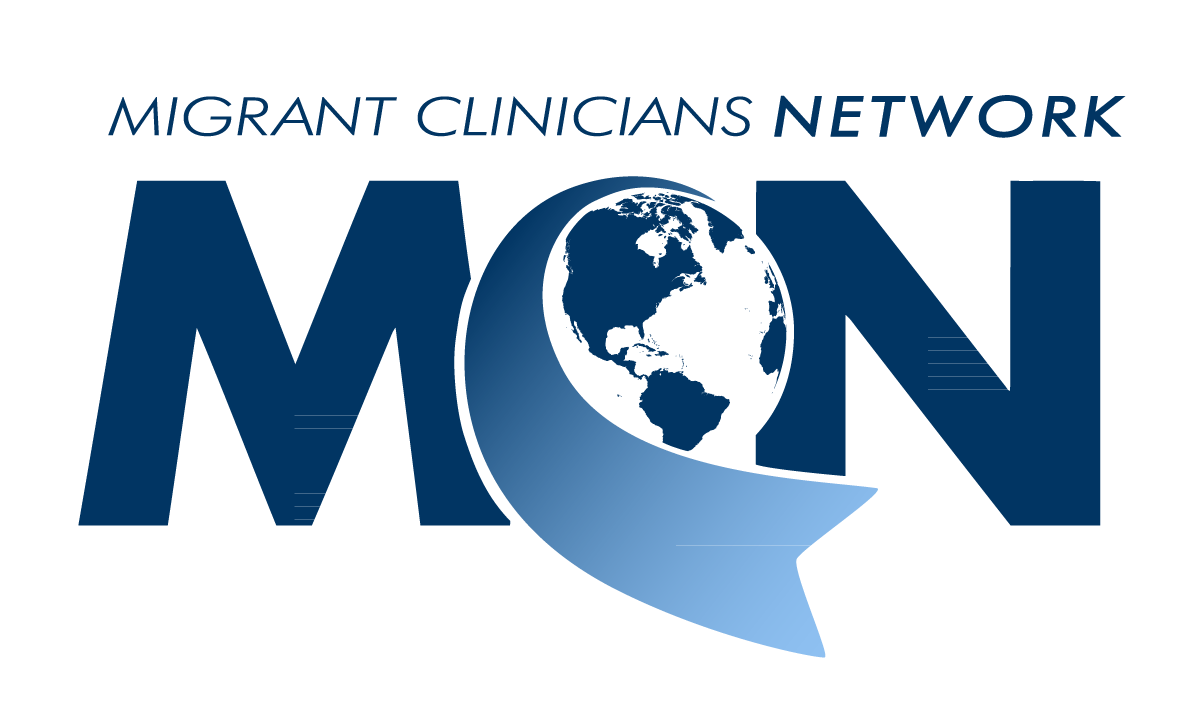 Obtenga más información en www.cdc.gov
LA VACUNACIÓN ES
PROTECCIÓN
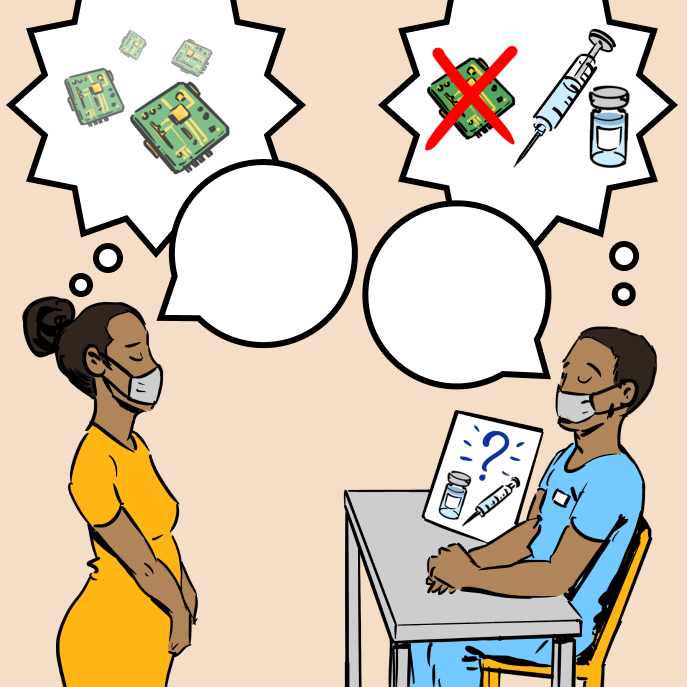 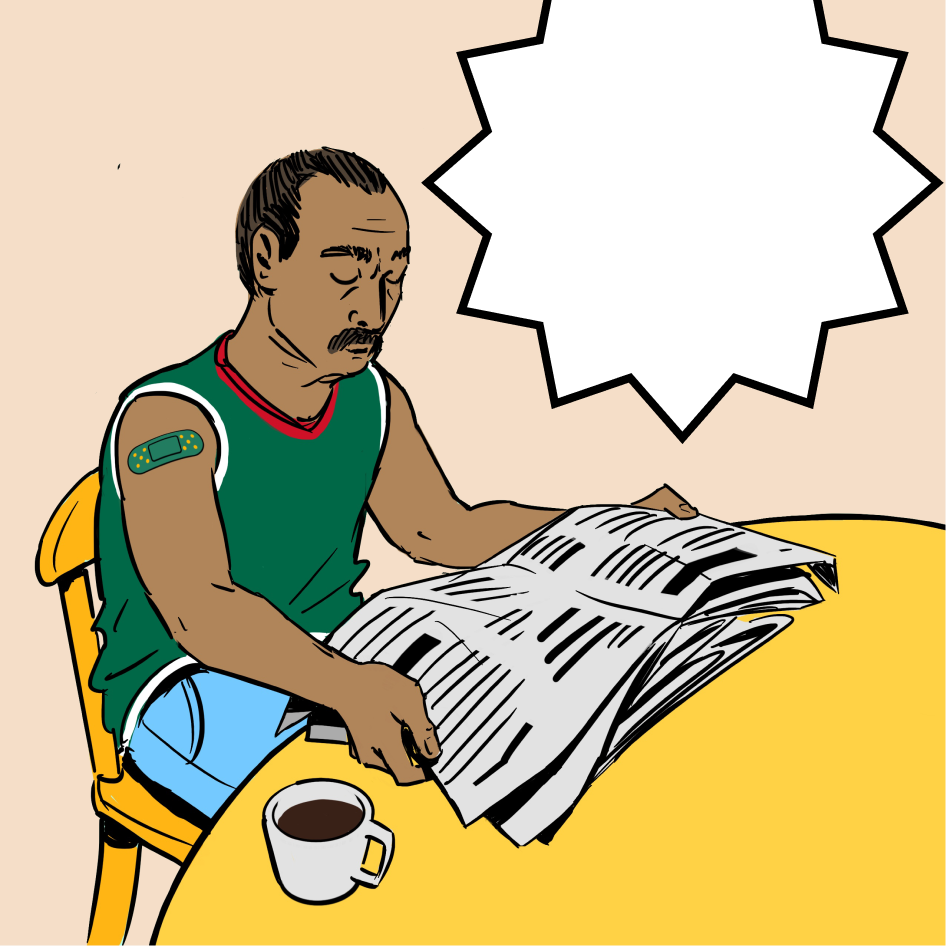 Los efectos tienden a ser leves y deben desaparecer en unos días.
Me preocupa que me pongas un chip en el cuerpo
Eche un vistazo, la vacuna es simplemente líquida, no tiene chips.
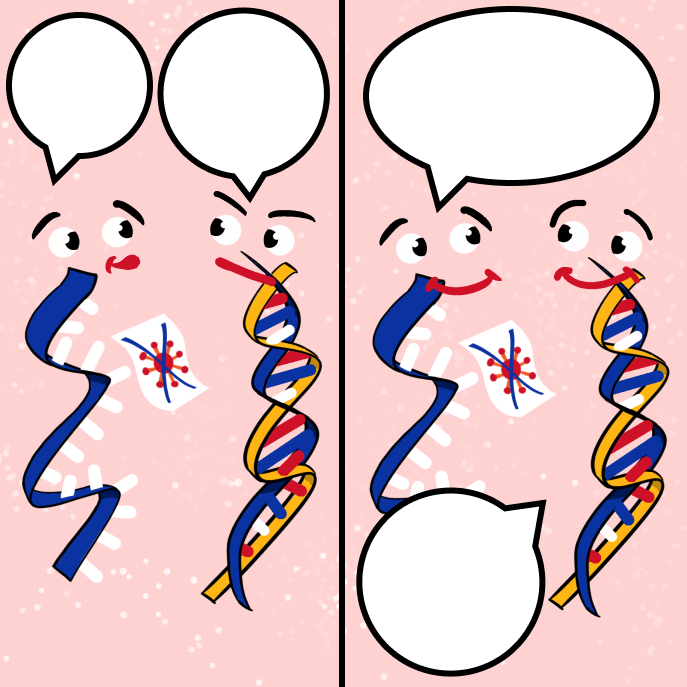 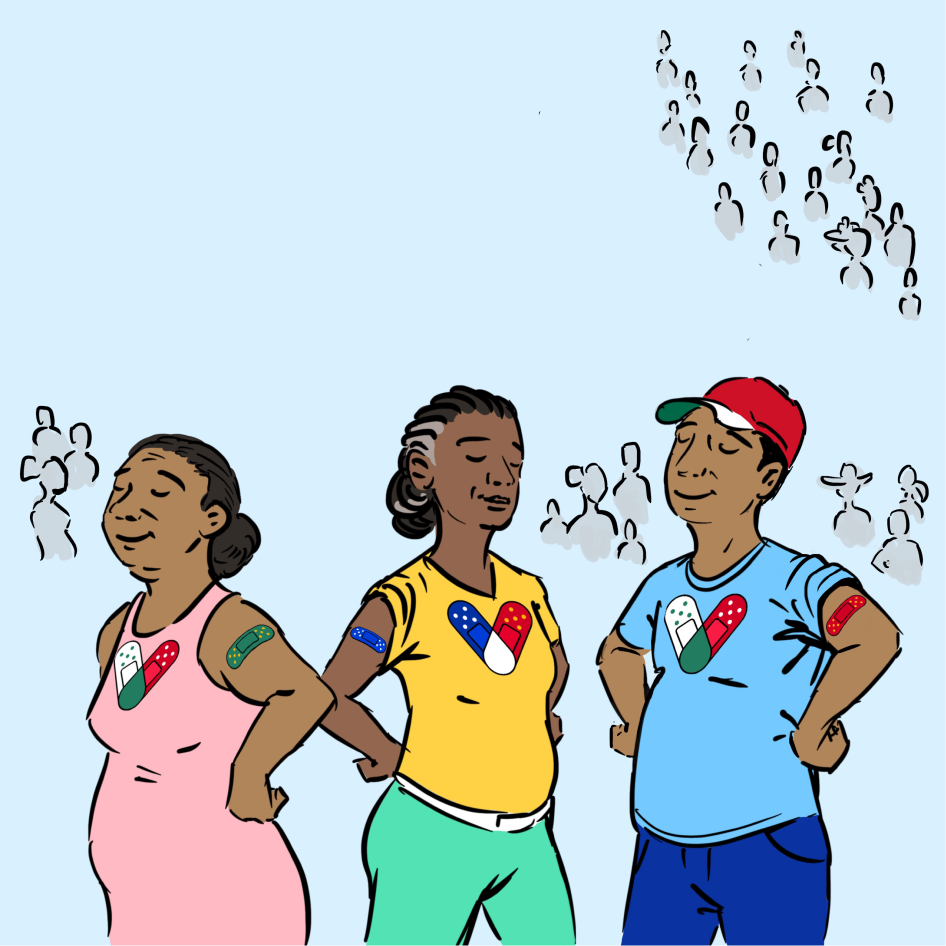 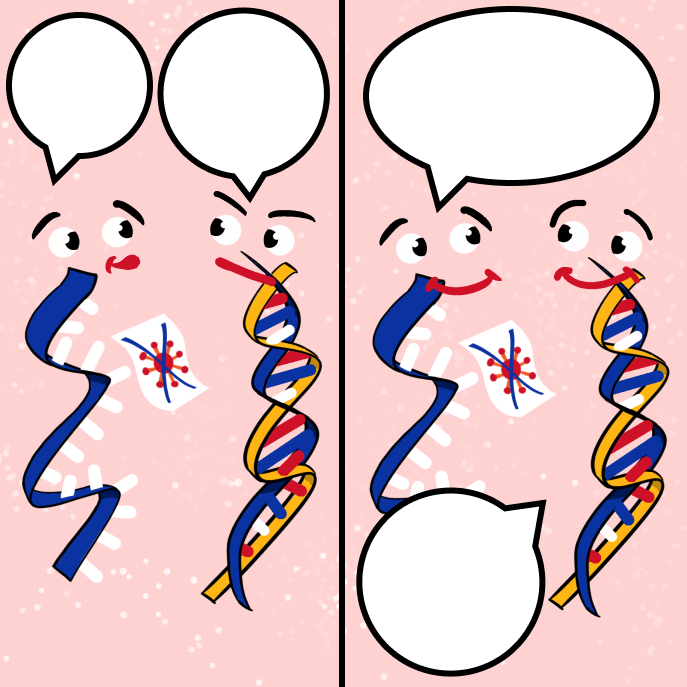 La vacuna ya se probó en millones de personas y ha demostrado ser segura y eficaz.
¡Hola! Soy MRNA
¡Y yo soy ADN! ¿Estás aquí para cambiarme?
¡No! Solo vine a dar instrucciones sobre cómo luchar contra COVID-19 y luego me iré.
Uf! ¡Genial! Puedes chatear con
el sistema inmunológico
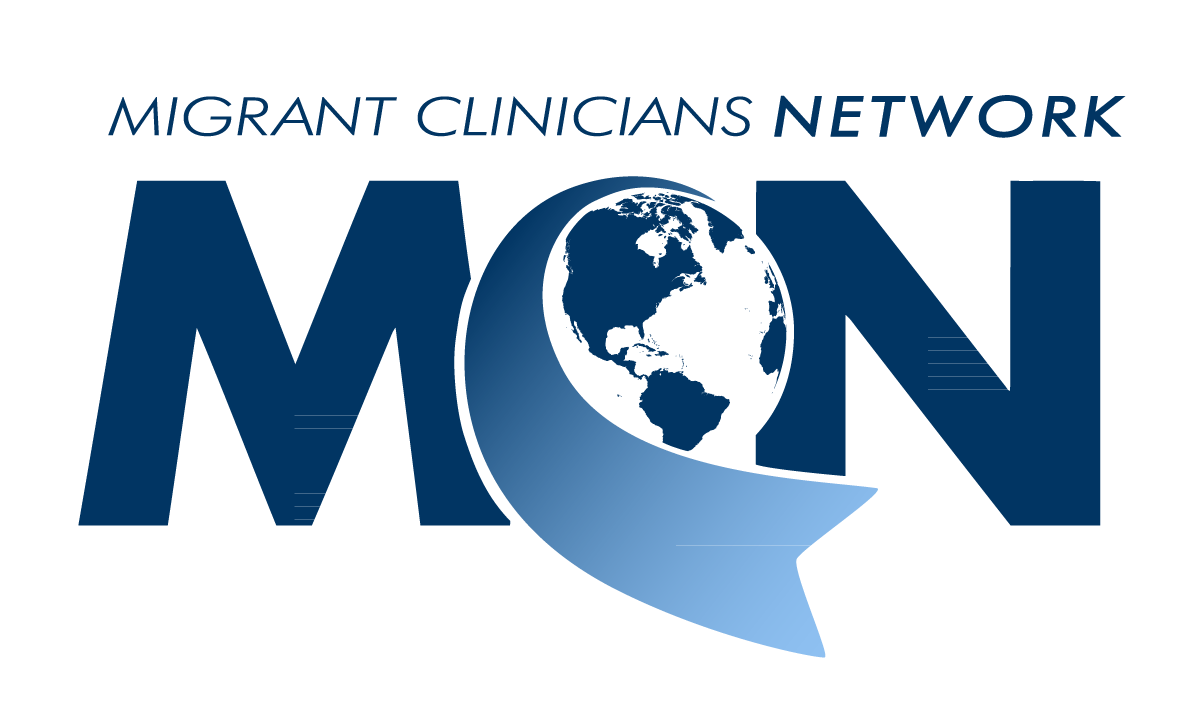 Obtenga más información en www.cdc.gov